Maternal and Perinatal Death Surveillance and Response (MPDSR) Review FY …………/……….
Name of Hospital: _______________________________________
District: __________________________________________
Date of review: DD / MM / YYYY
MPDSR Committee Members
Hospital Data
Maternal Death Review
Perinatal Death Review
Cause of maternal deaths
Modifiable factors identified – Maternal Deaths(3 Delays)
Cause of perinatal deaths
Modifiable factors identified- Perinatal deaths (3 Delays)
Action plans developed
Activities conducted
Issues and challenges
Lessons learned
Gaps Identified
Recommendations
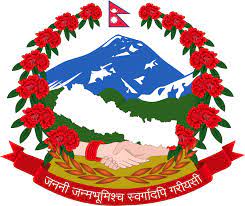 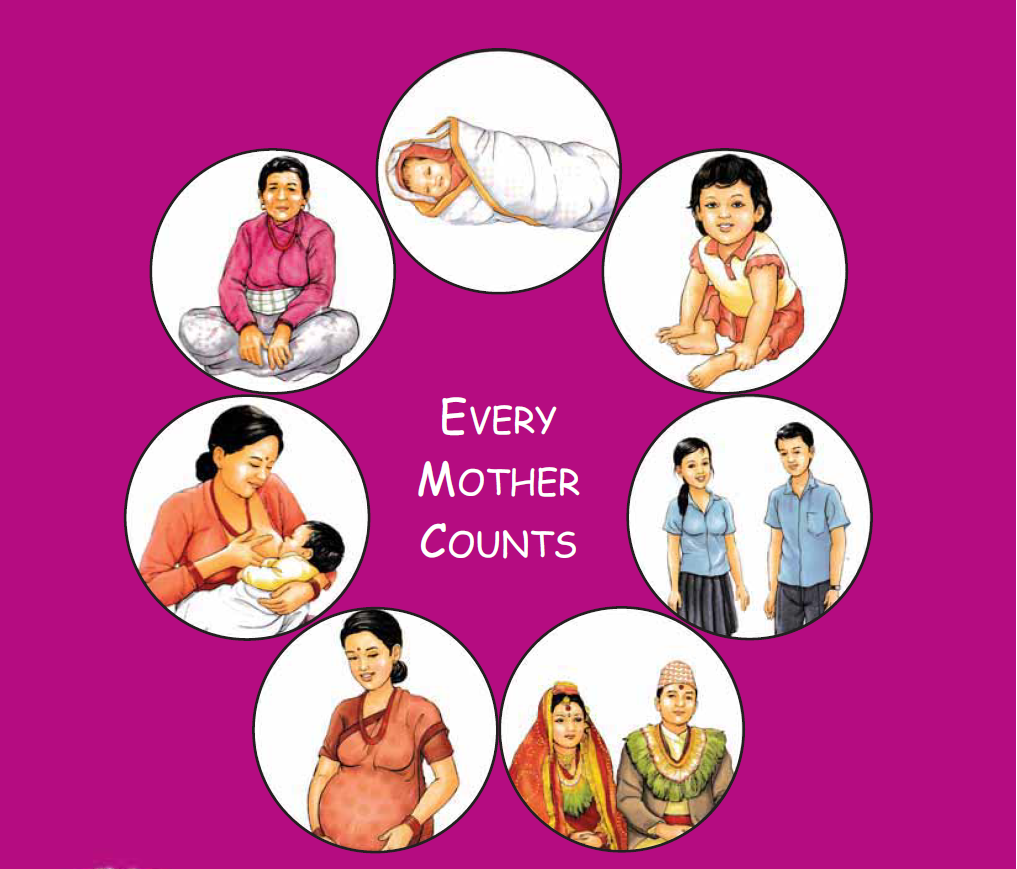 नेपाल सरकार
स्वास्थ्य तथा जनसंख्या मंत्रालय
स्वास्थ्य सेवा विभाग
परिवार कल्याण महाशाखा
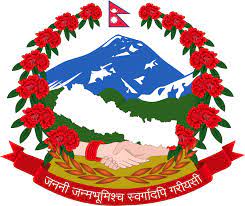 Every Mother and Child Counts